The Power of the Group
Griffin Dietz
Lachlan Green
Zara Saraon
Leverage others to motivate focus
Lorraine
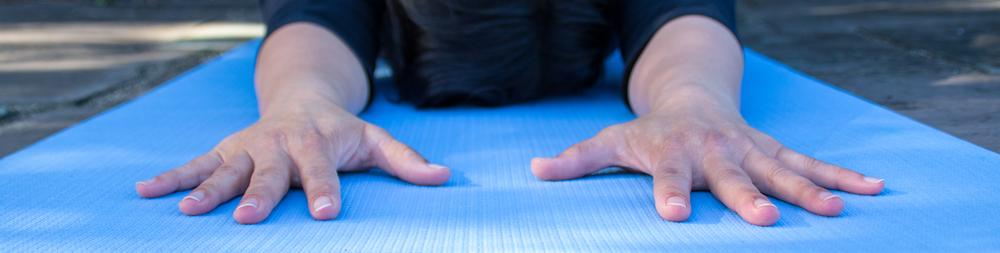 [Speaker Notes: Who
Has been teaching Vinyasa and Yin Yoga since 2004 & meditates daily
She hopes people will use the practice of yoga and meditation to become more aware of what goes on in their minds
Why chosen
Because she is in expert in quieting the mind and turning on extreme focus - as she holds physically challenging poses for 10+ minutes at a time
She also teaches others how to use their breath to increase their self-awareness and focus, and thus is acutely aware of the many pitfalls people face as they attempt focus
How recruited
reached out to her via email 
Where they were interviewed
I went to her yin yoga class at Yoga Source (weds morning) and then later interviewed her at a Starbucks (weds evening)]
Initial POV
We met... 
Lorraine, a yoga instructor

We were amazed to realize that... 
focus can be enhanced through a shared experience

It would be game changing to... 
provide a support system for people trying to focus
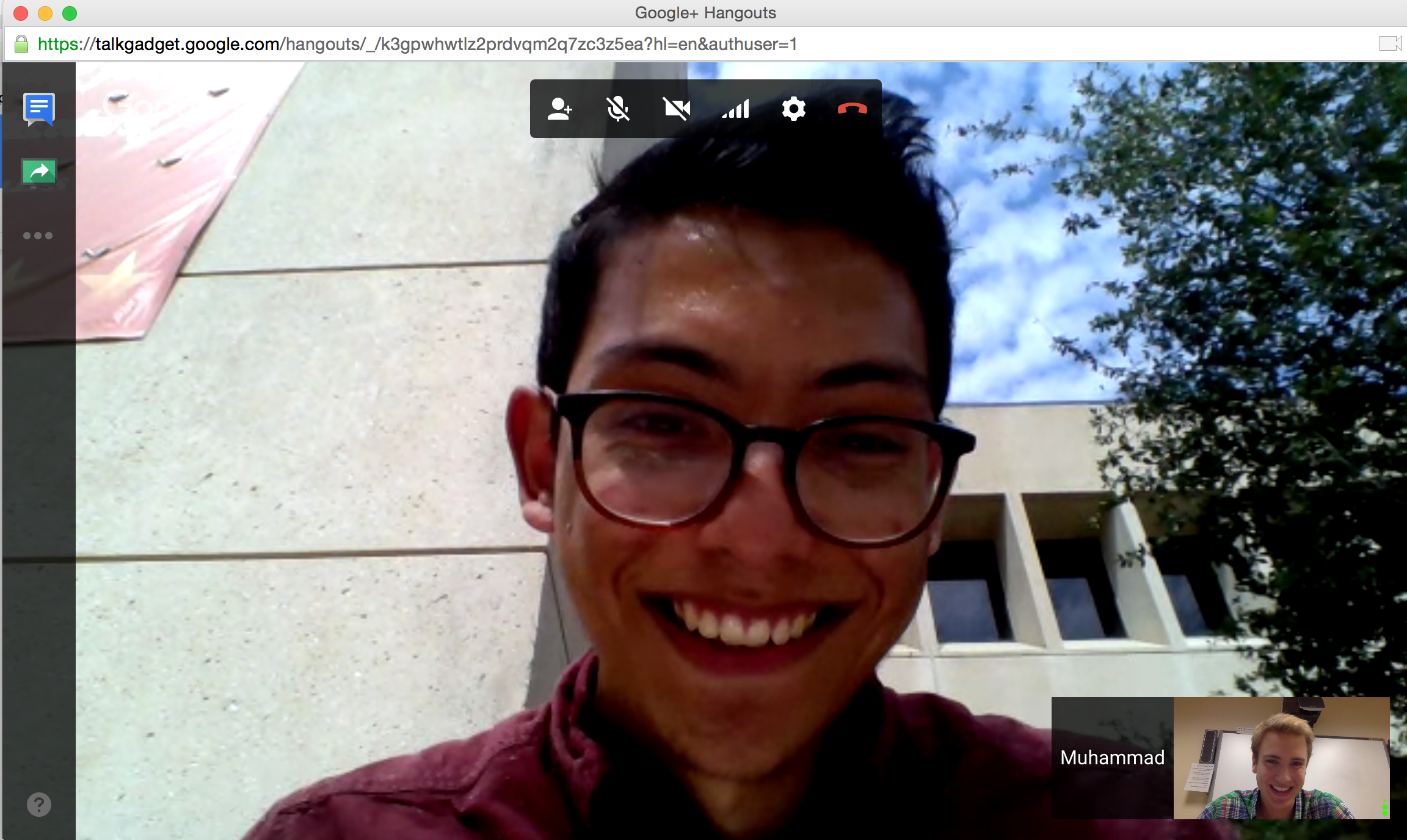 Muhammad
Spends 30-45 minutes trying to find the answer to a question

“I was afraid of feeling dumb”
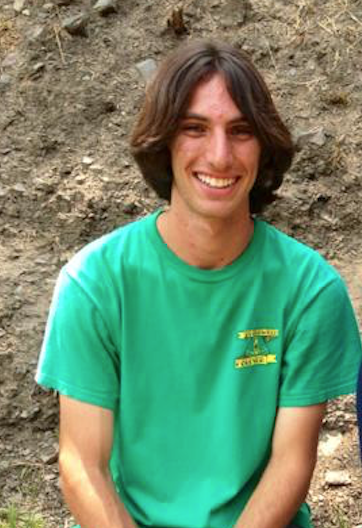 Dustin
“People are intimidating.”

“I won’t necessarily branch out and make a new friends.”

“Having someone to go to or someone to work with would make it easier.”
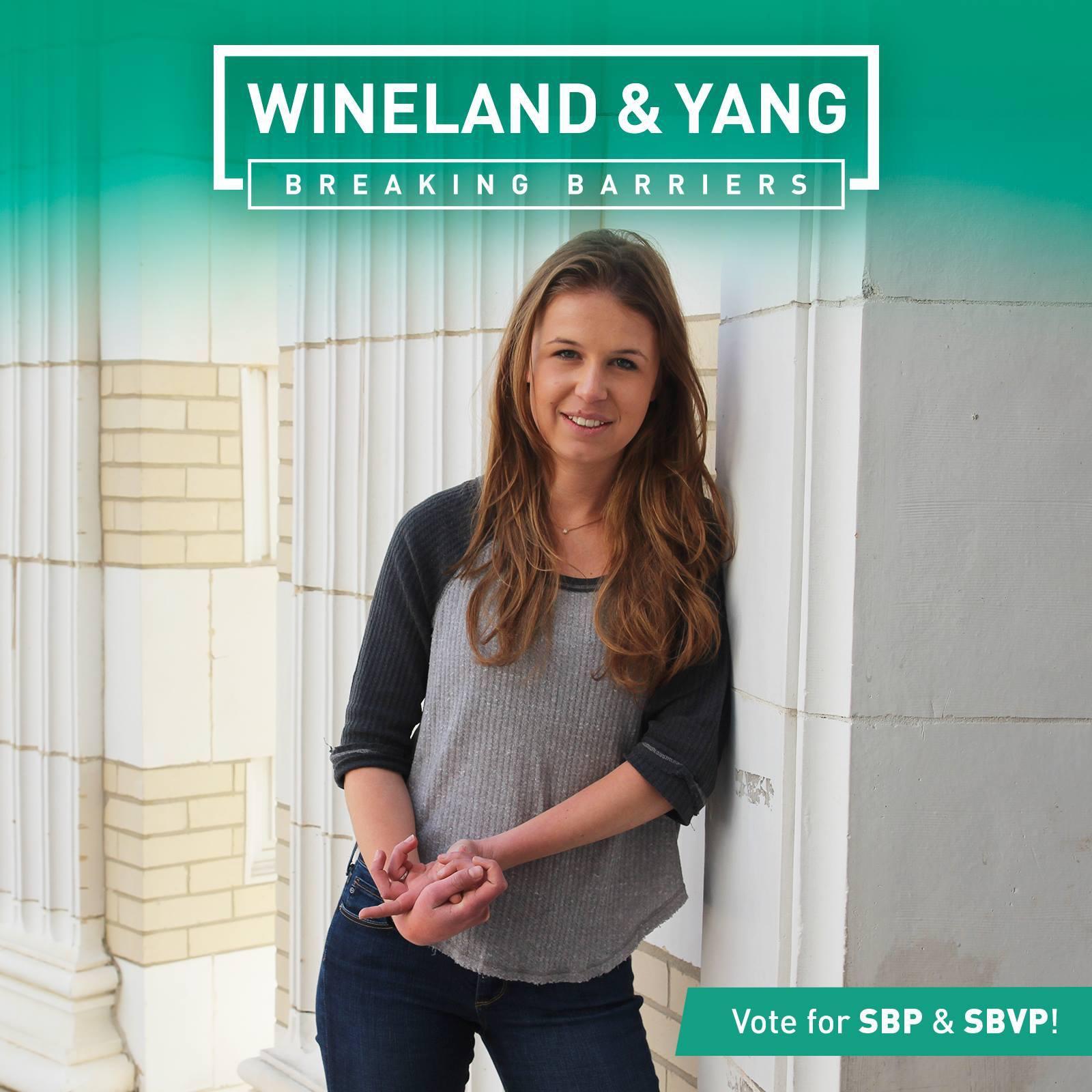 Alice
“I’m better than most of my group members.”

“I need to be able to trust that the other person knows their shit.”
Revised POVs
We met... 
Jenny and Celia
We met... 
Jenny and Celia

We were amazed to realize that... 
they sometimes lost track of what they were doing as they were doing it
We met... 
Jenny and Celia

We were amazed to realize that... 
they sometimes lost track of what they were doing as they were doing it

It would be game changing to... 
help people keep track of what they’re working on in the present moment
How might we…

 encourage people to unitask?
We met... 
Muhammad
We met... 
Muhammad

We were amazed to realize that... 
he spent 30-45 every other day trying to answer questions
We met... 
Muhammad

We were amazed to realize that... 
he spent 30-45 minutes every other day trying to answer questions

It would be game changing to... 
help him find answers to his questions more efficiently
How might we…

know when people are willing/qualified/able to help?
We met... 
Alice
We met... 
Alice

We were amazed to realize that... 
she doesn’t feel like collaborating with her peers is worth it unless there is some level of trust between them and knowledge that the other person “knows their shit”
We met... 
Alice

We were amazed to realize that... 
she doesn’t feel like collaborating with her peers is worth it unless there is some level of trust between them and knowledge that the other person “knows their shit”

It would be game changing to... 
overcome the trust barrier
How might we…

connect students with people in their classes whom they can trust?
Experience Prototypes
How might we…

 encourage people to unitask?
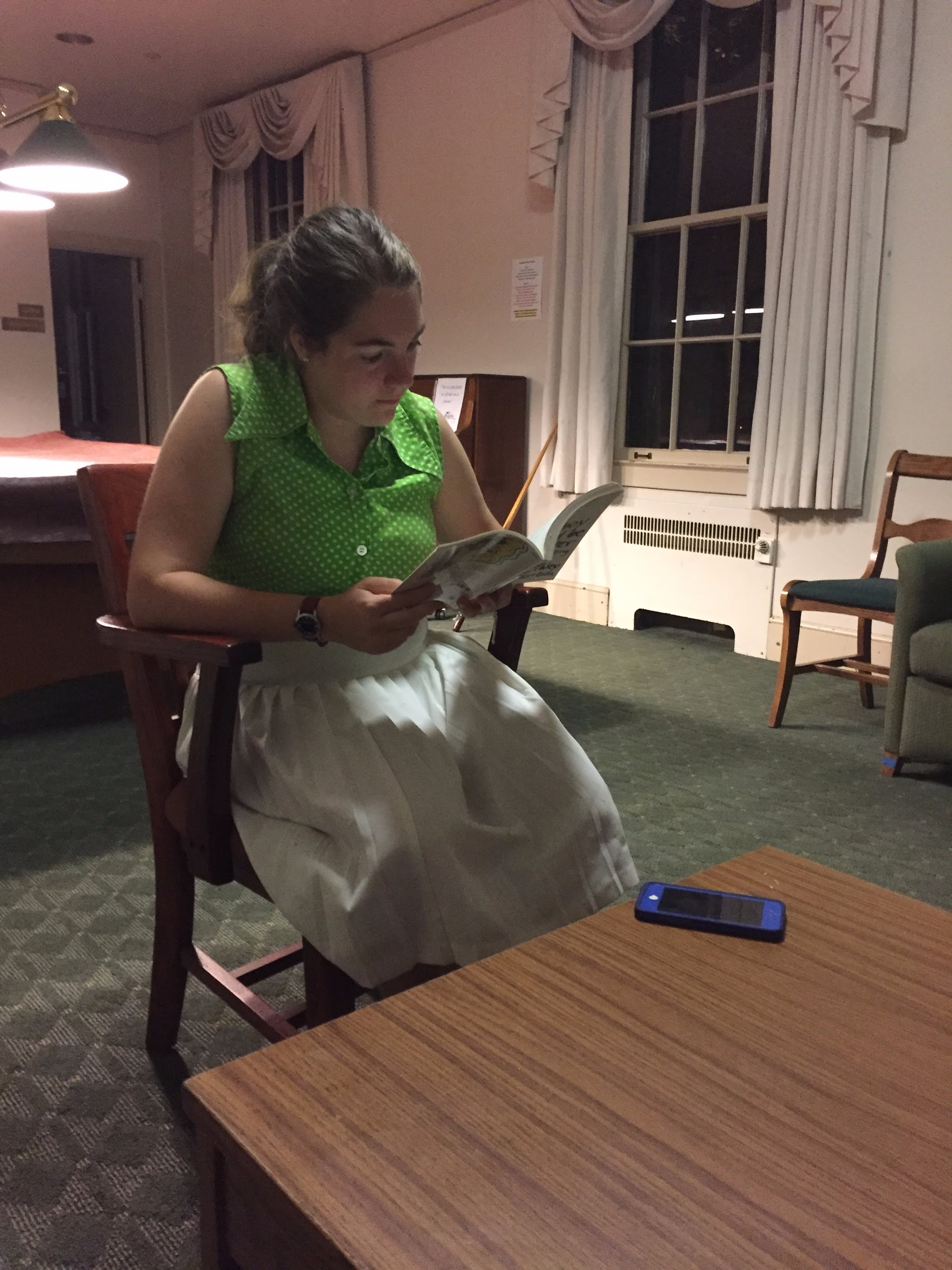 Buzz
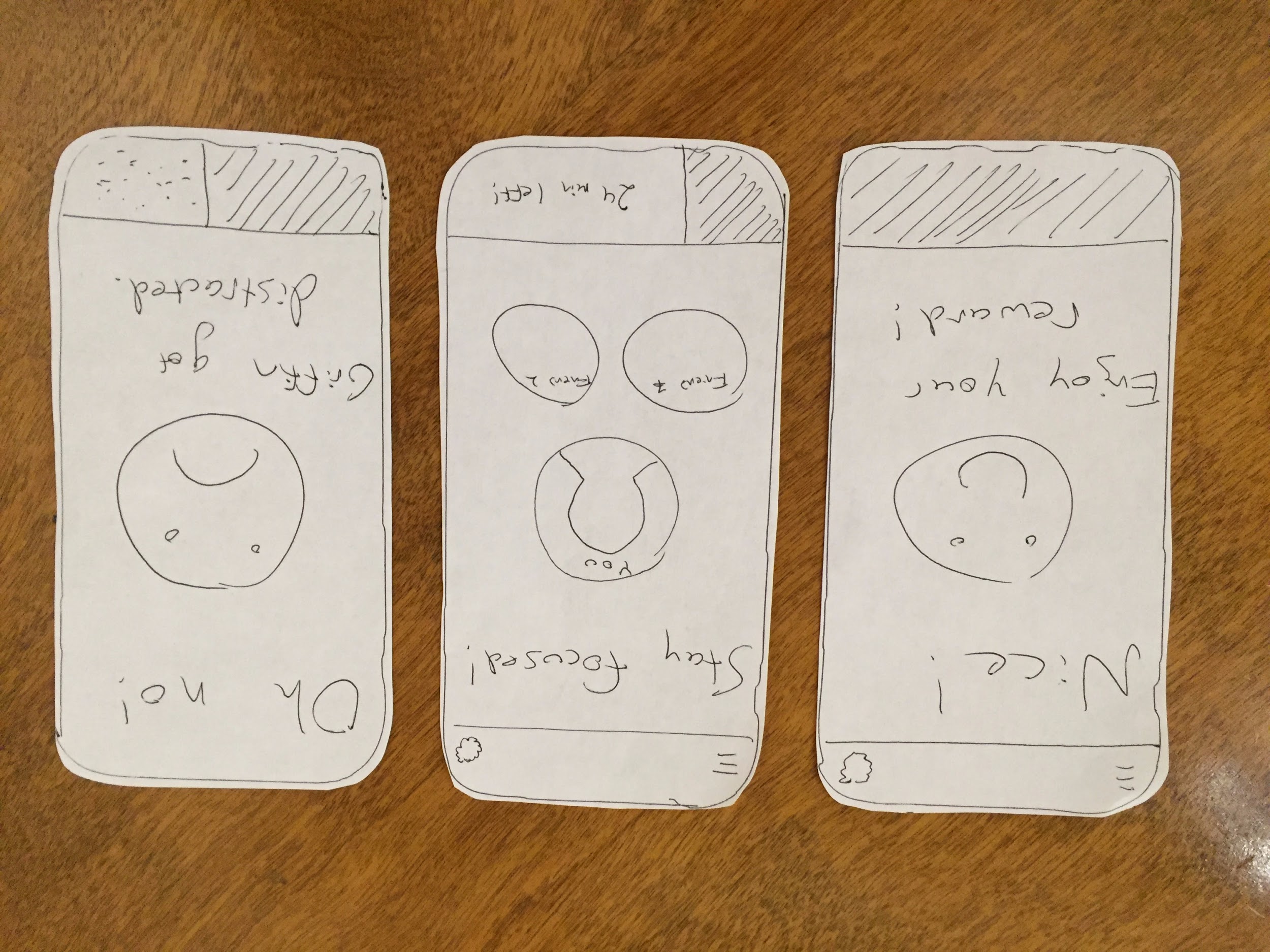 Using social pressure to help people focus
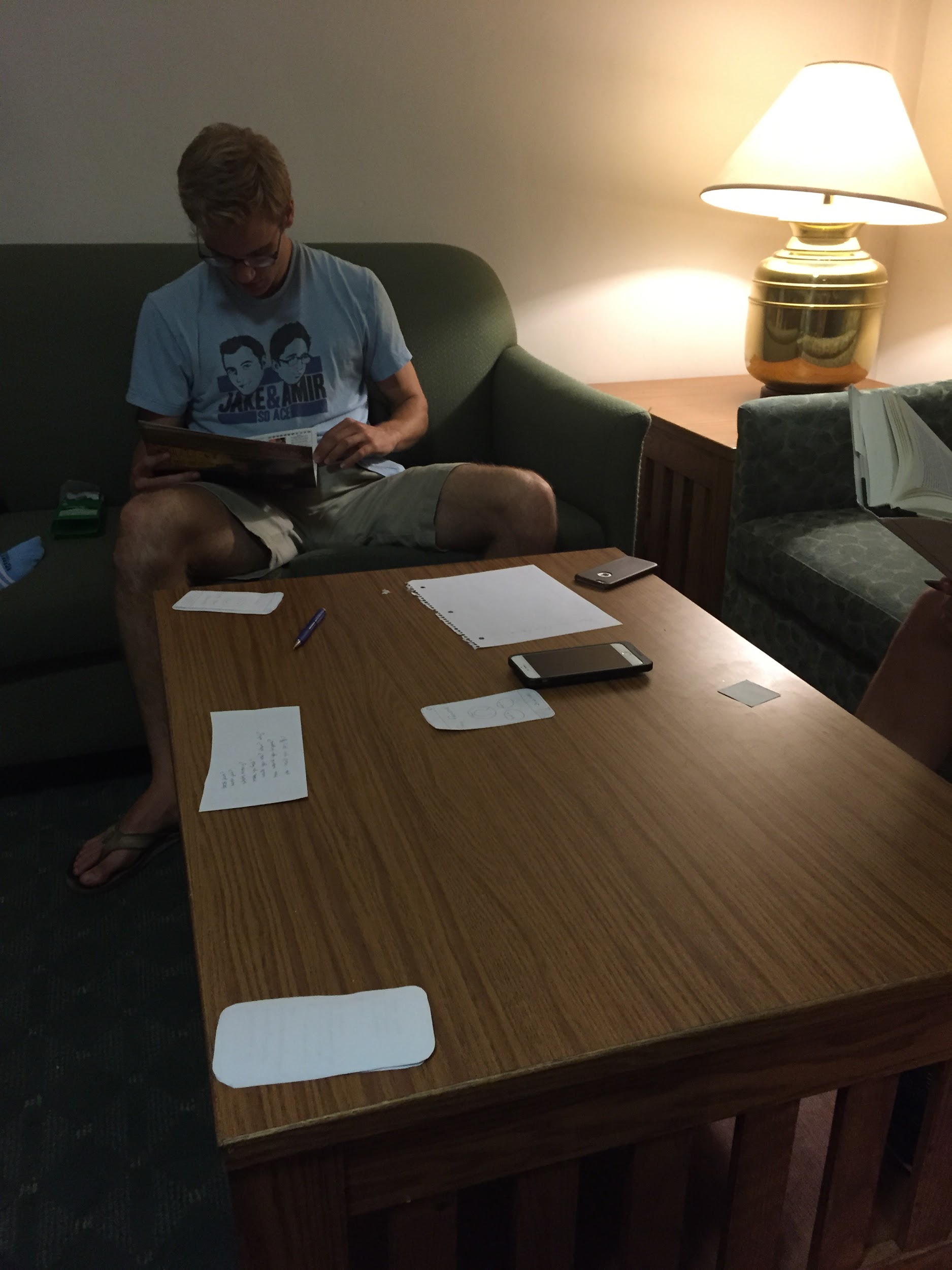 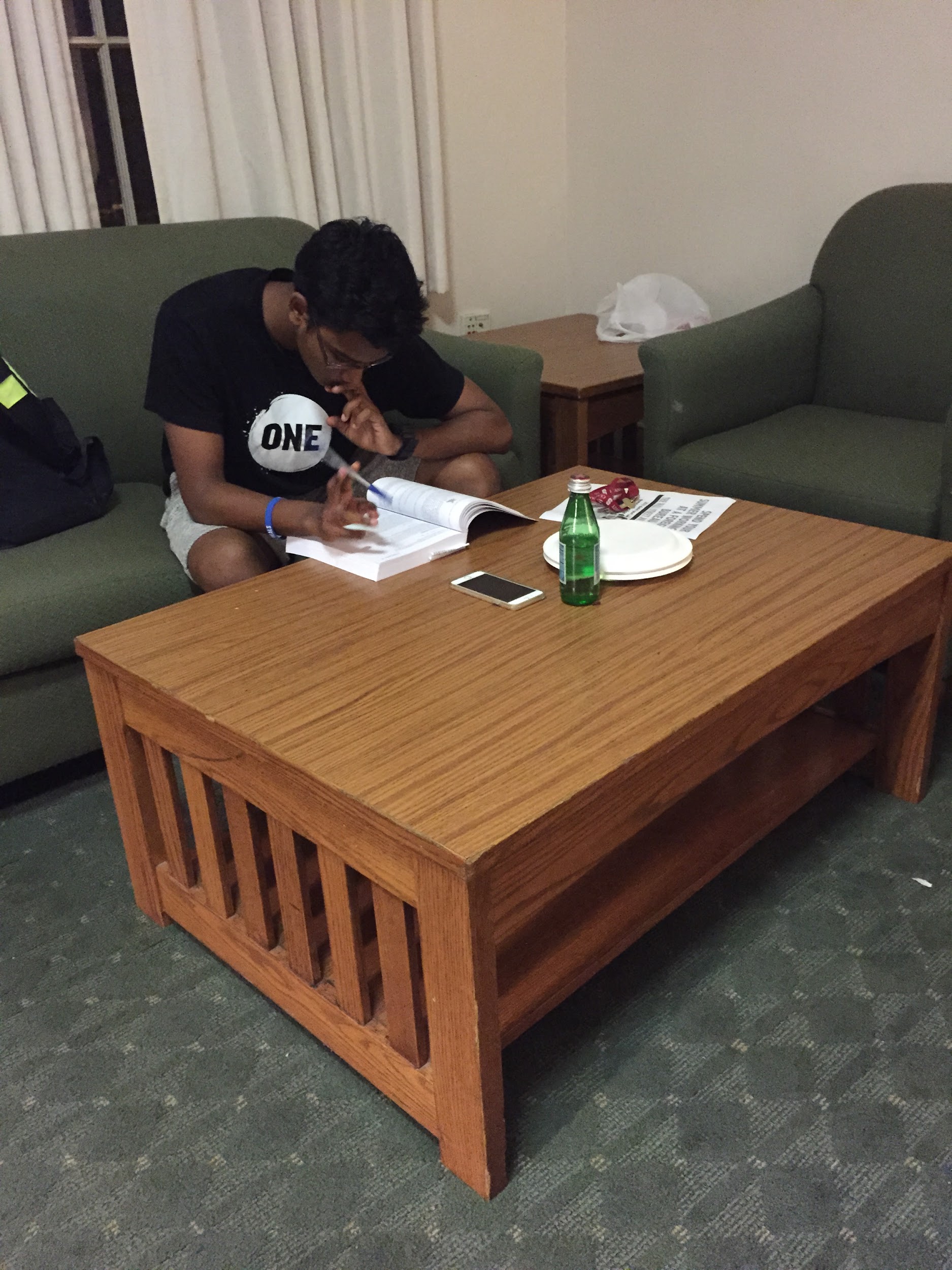 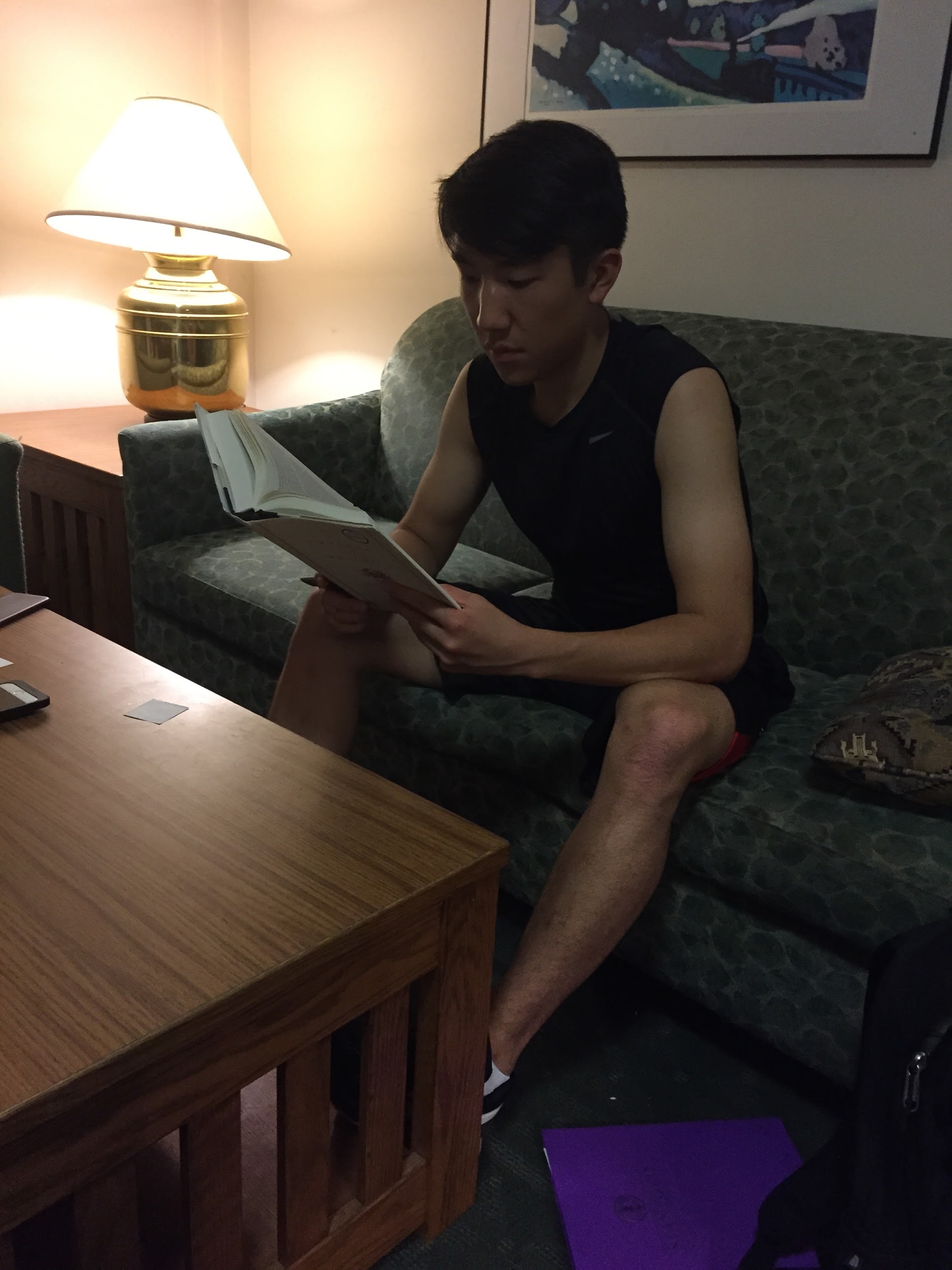 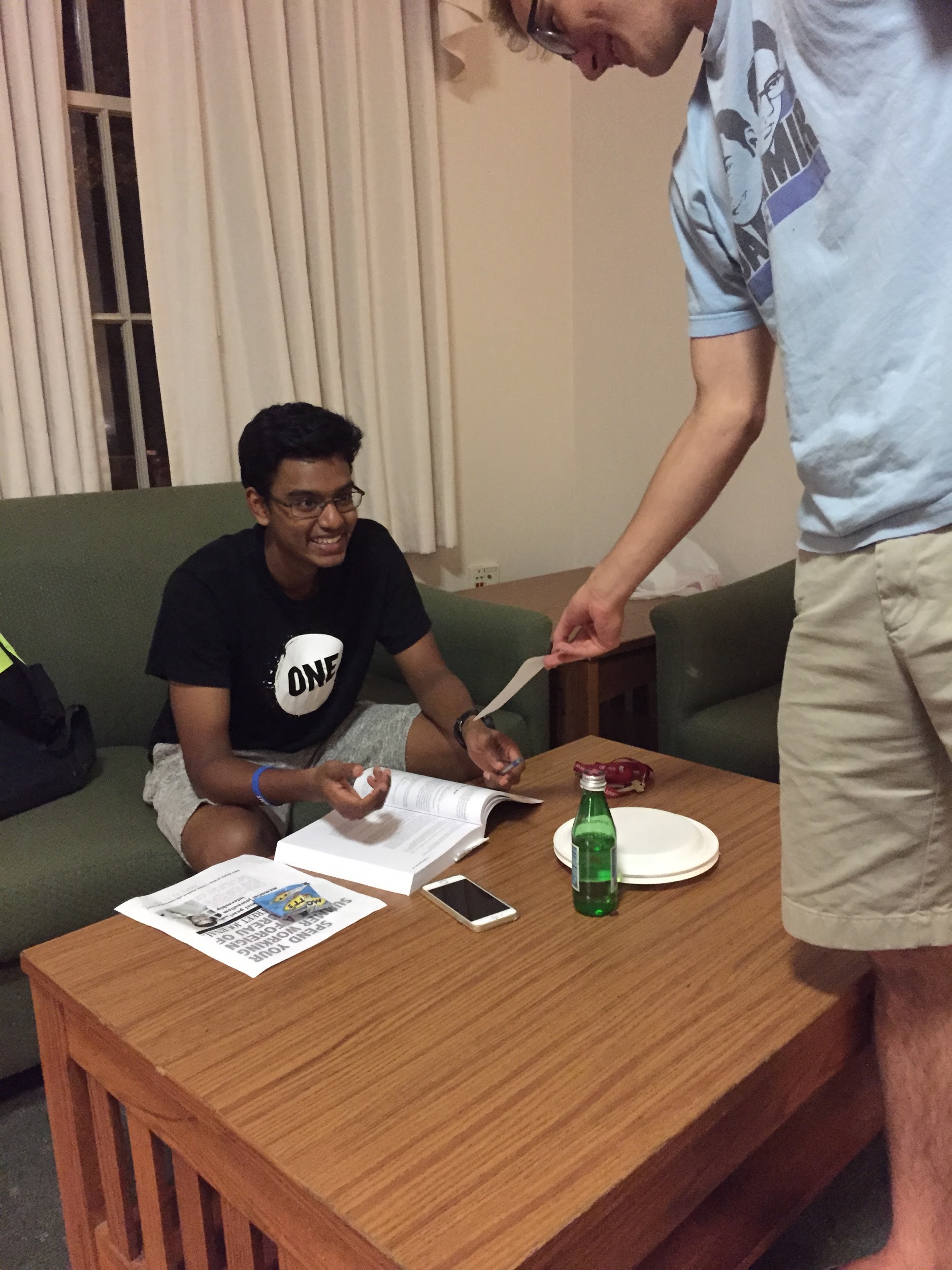 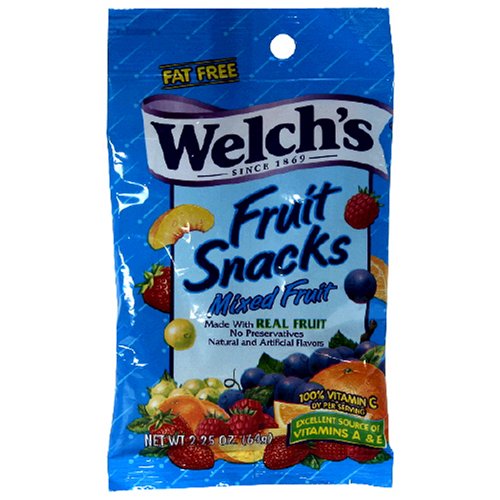 How might we…

connect students with people in their classes whom they can trust?
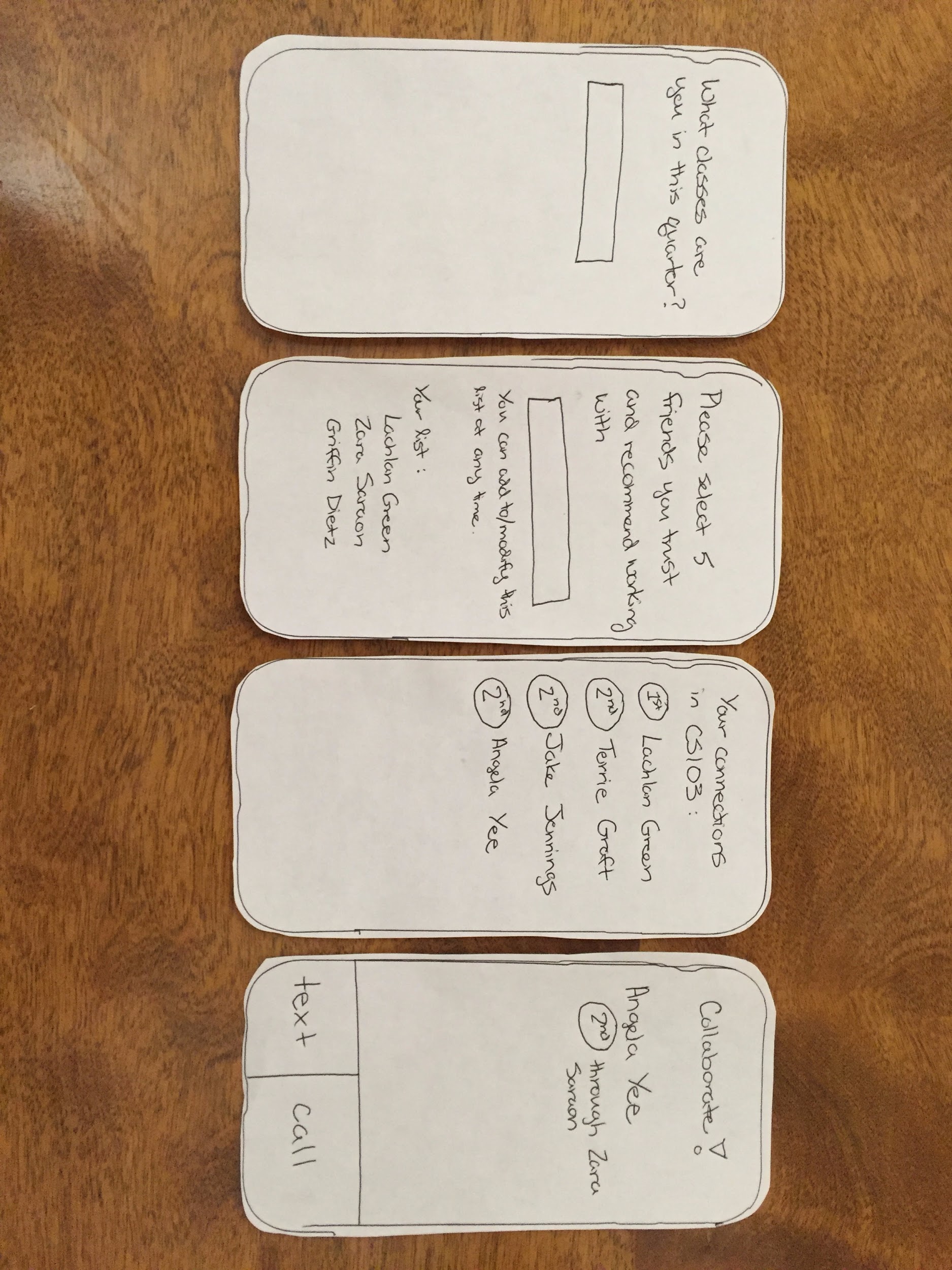 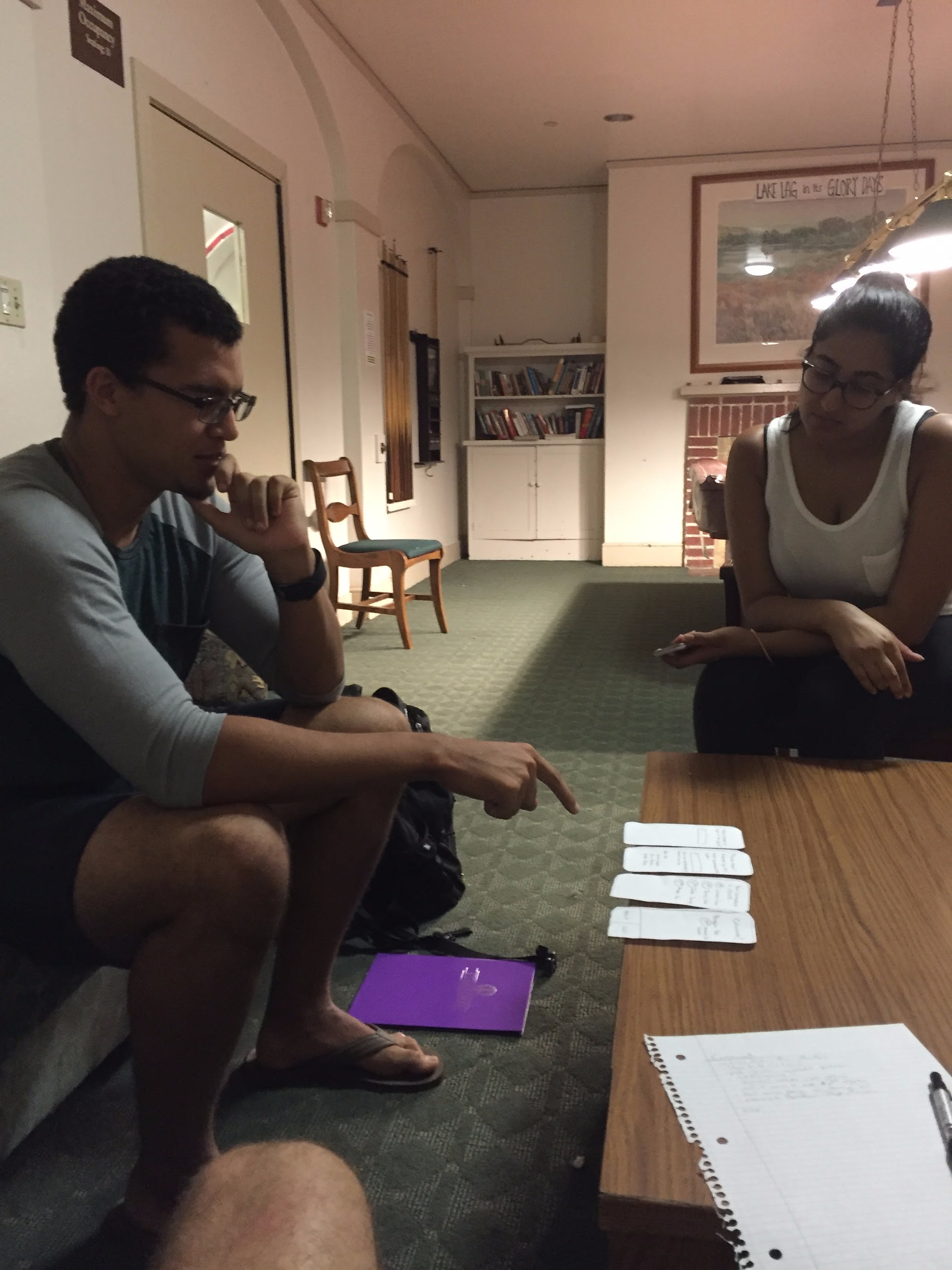 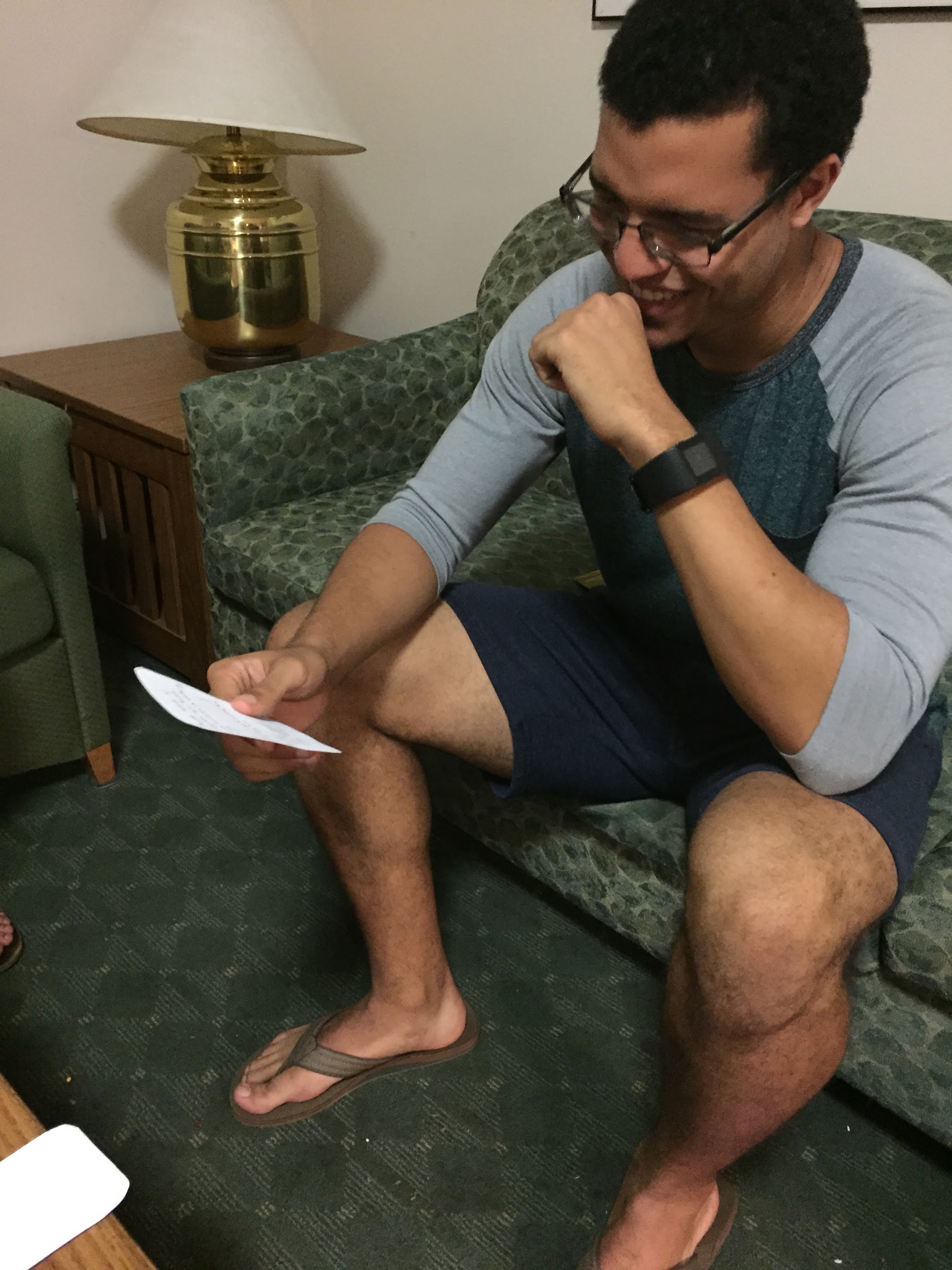 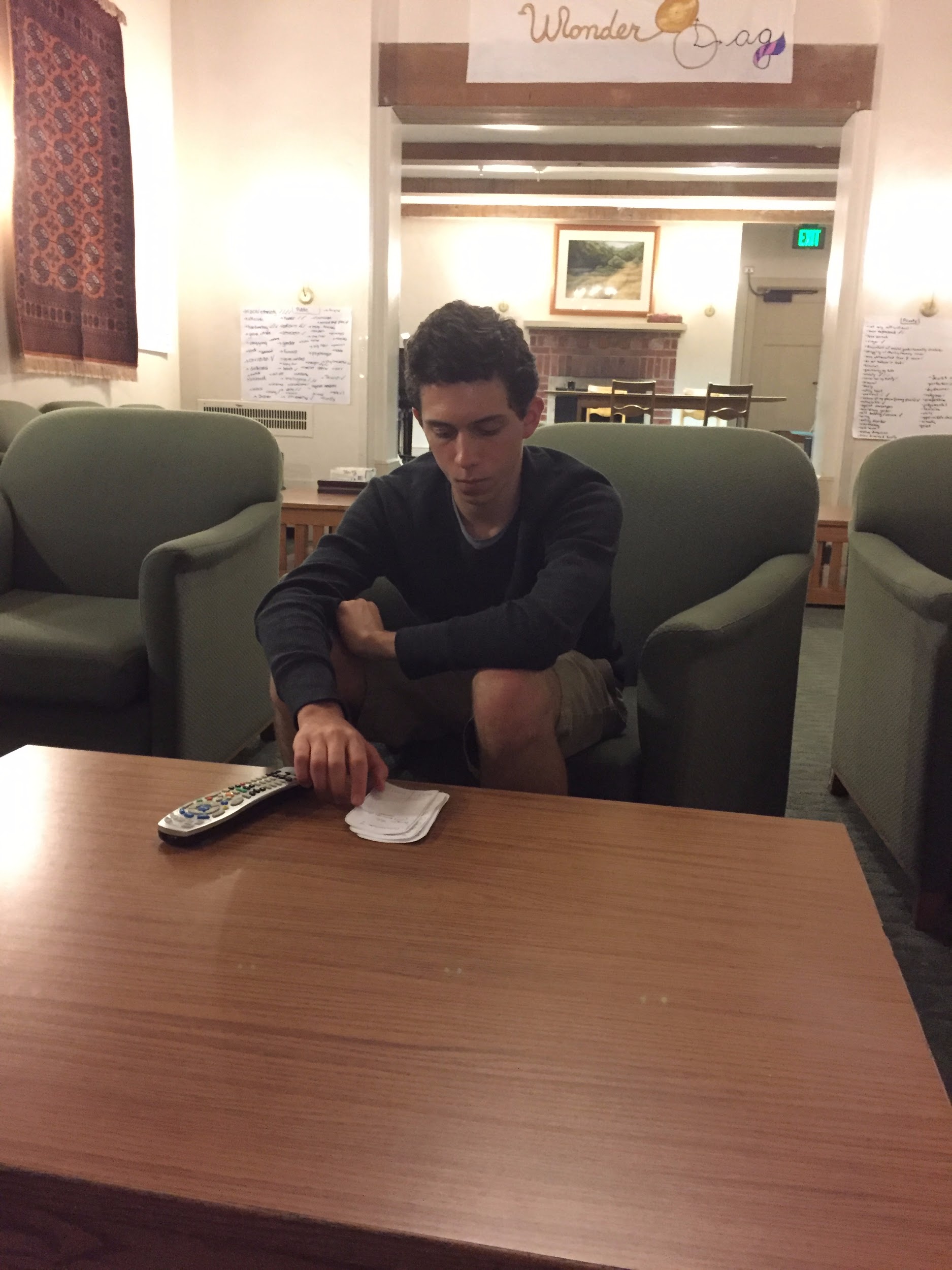 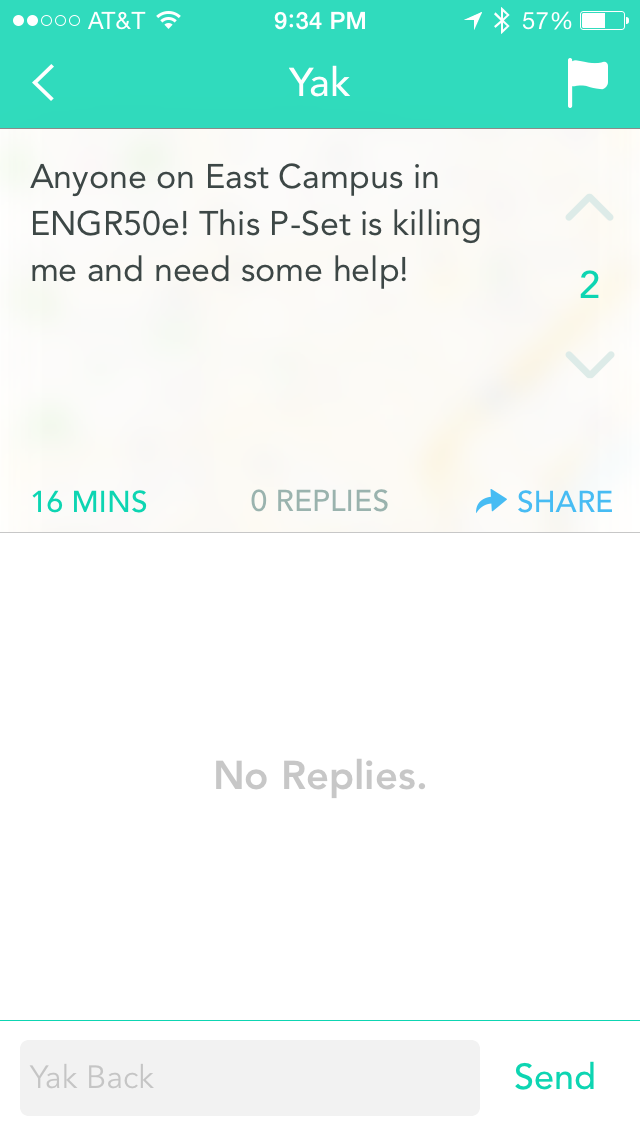 Questions